POPSICLE MANUFACTURING BUSINESS
PRESENTED BY:- Arabinda Bhunia B.Voc food processing, (Department of nutrition)
GUIDED BY:- Dr.Apurba Giri(HOD Department of nutrition)
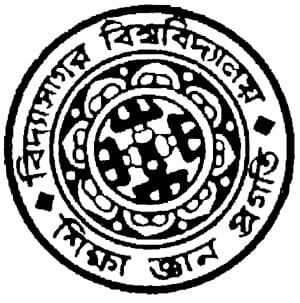 MUGBERIA GANGADHAR MAHAVIDYALAYA
 Bhupatinagar, Purbamedinipur,PIN:-721425
NUTRITIVE  POPSICLE CENTER
Madhakhali, Bhupatinagar, Purbamedinipur
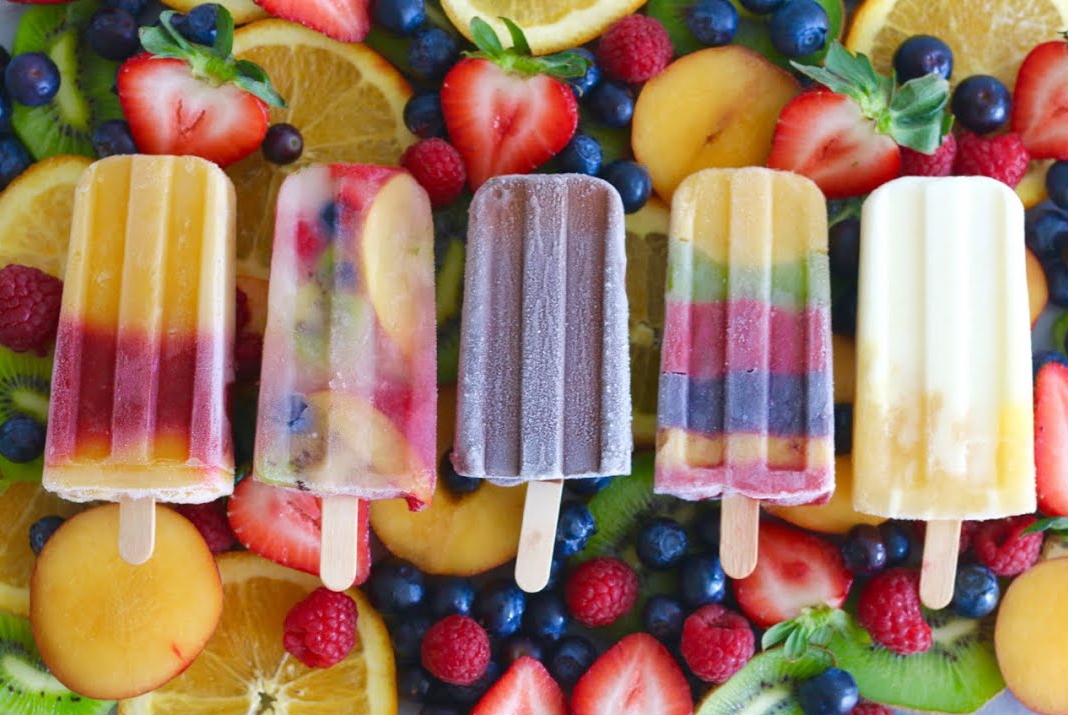 Contact Number:-8919863697/ 7363915247
What is popsicle?
Popsicles are the piece of flavoured ice or ice cream on a stick. Generally they are very chief in price that’s why they are very Popular in rural areas as well as urban areas. Most of us have it to get instant relief for burning summer.
VARIETY OF POPSICLES
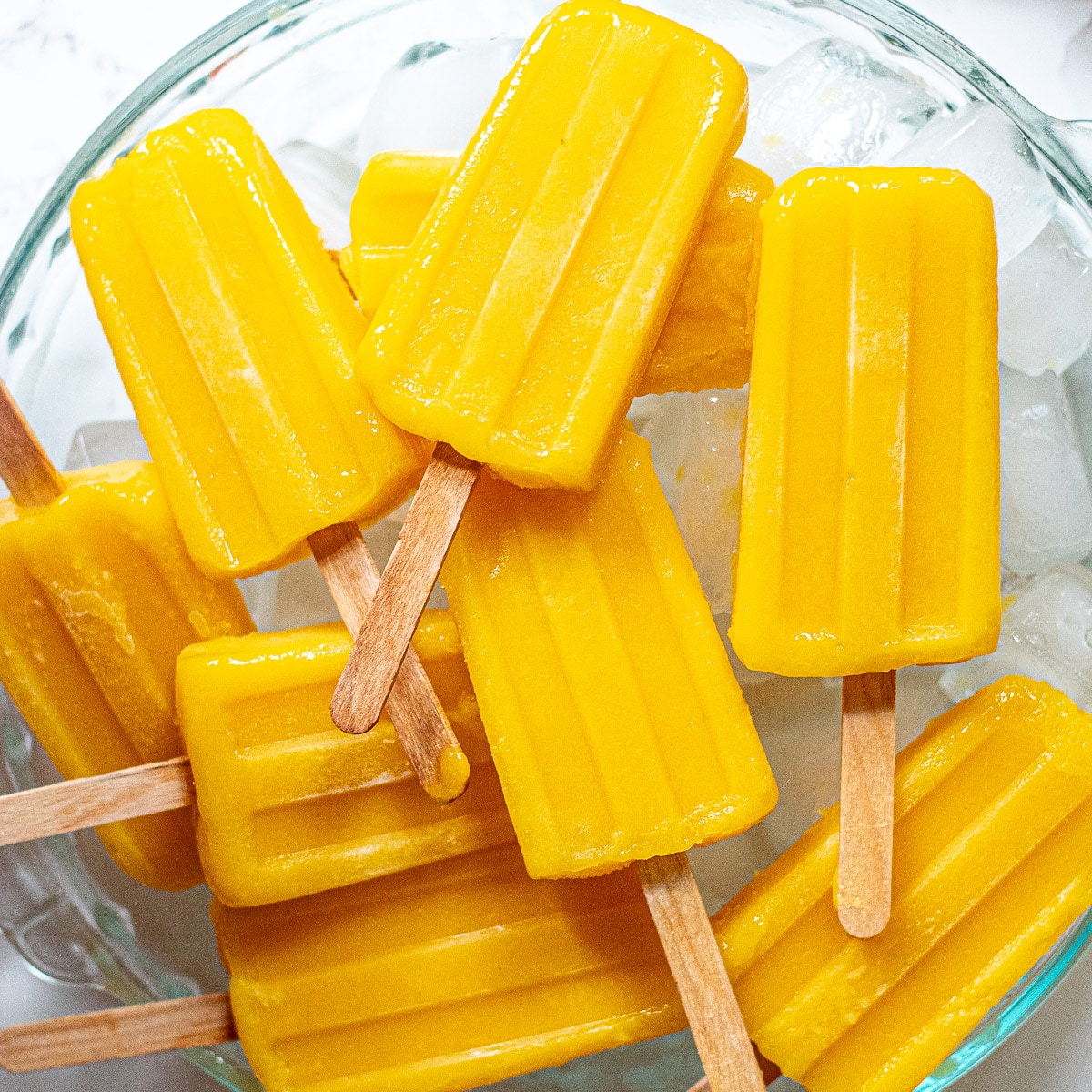 Mango Popsicle
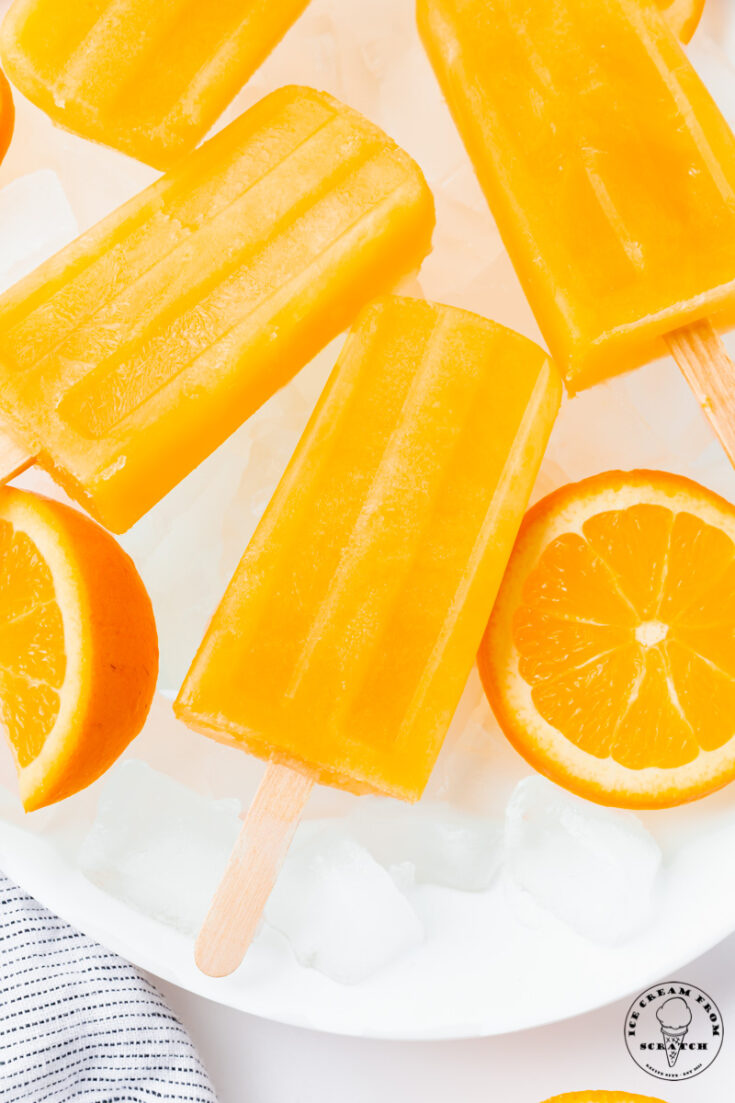 Watermelon Popsicle      Orange Popsicle
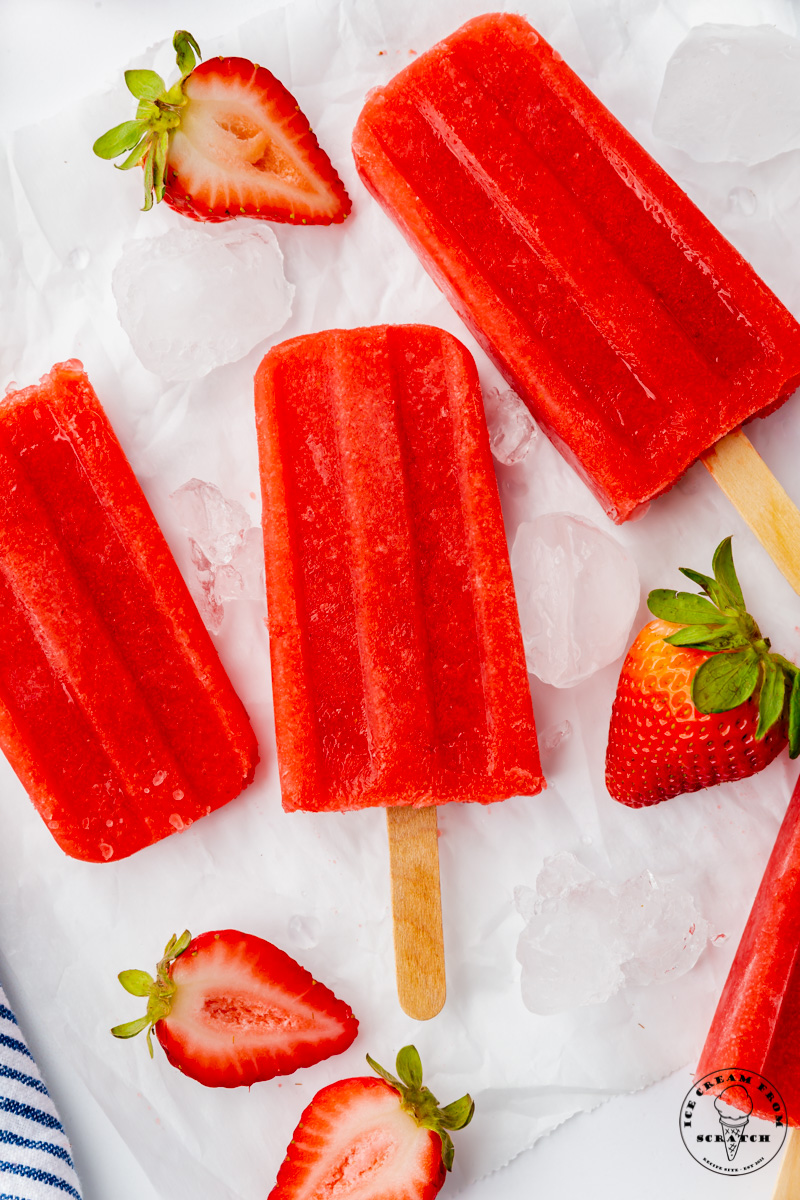 Lemon Popsicle            Strawberry Popsicle
Why I have opted this topic?
High market demand and growing industry.
High profitable business with low investment.
It can be start in a small  plan.
It doesn’t require too much compared heavy machinery.
Manpower requirement is very less and less skills requirements.
Manufacturing procedure is very simple.
Doesn’t require too much license except FASSAI and trade license.
Marketing is very simple because of high demand in populated areas.
Machinery requirements for popsicle manufacturing:-
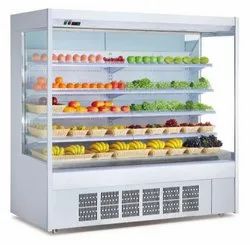 Large Refrigerator:-




MIXTURE GRINDER:-
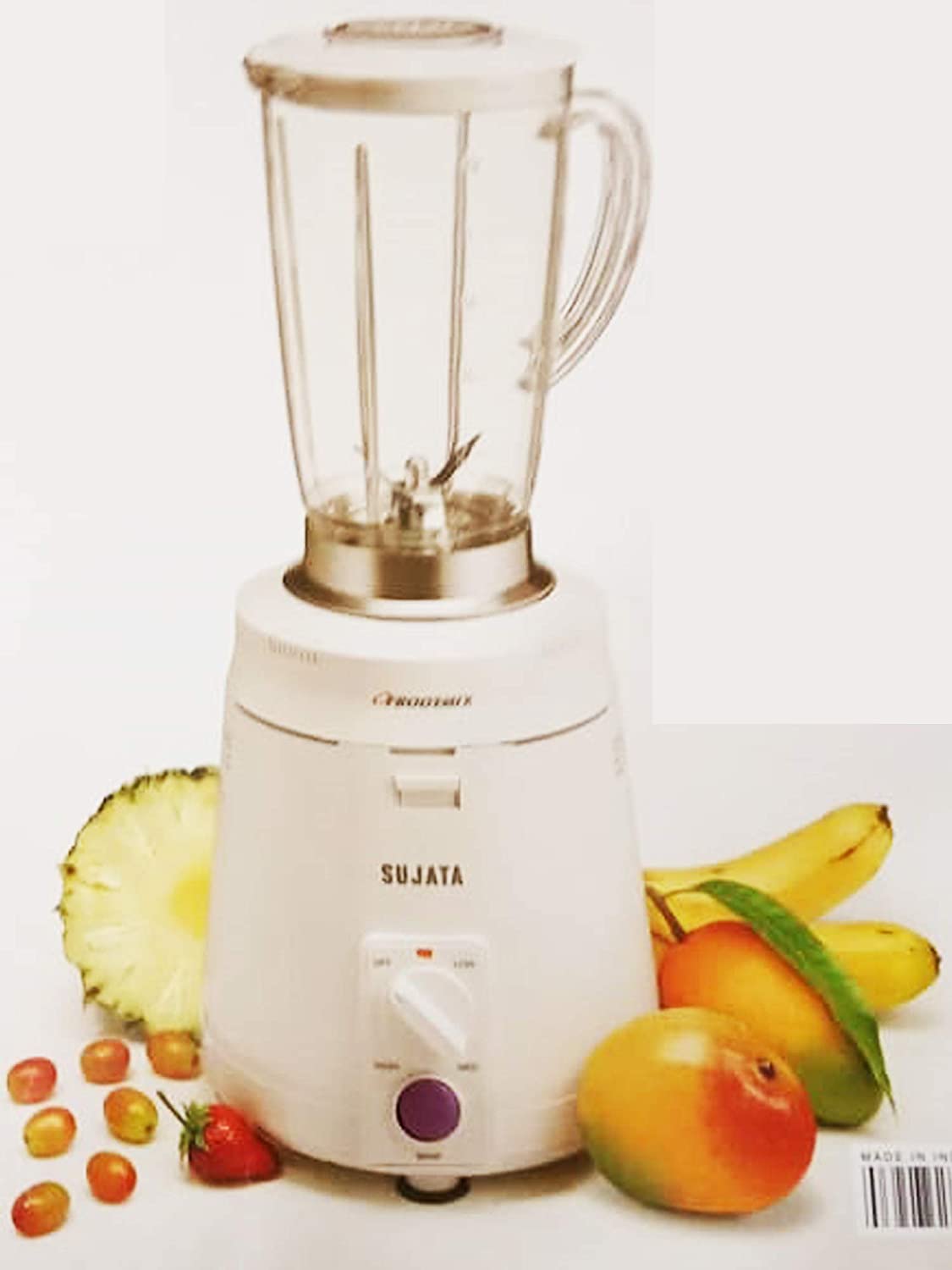 3.Popsicle manufacturing machine:-
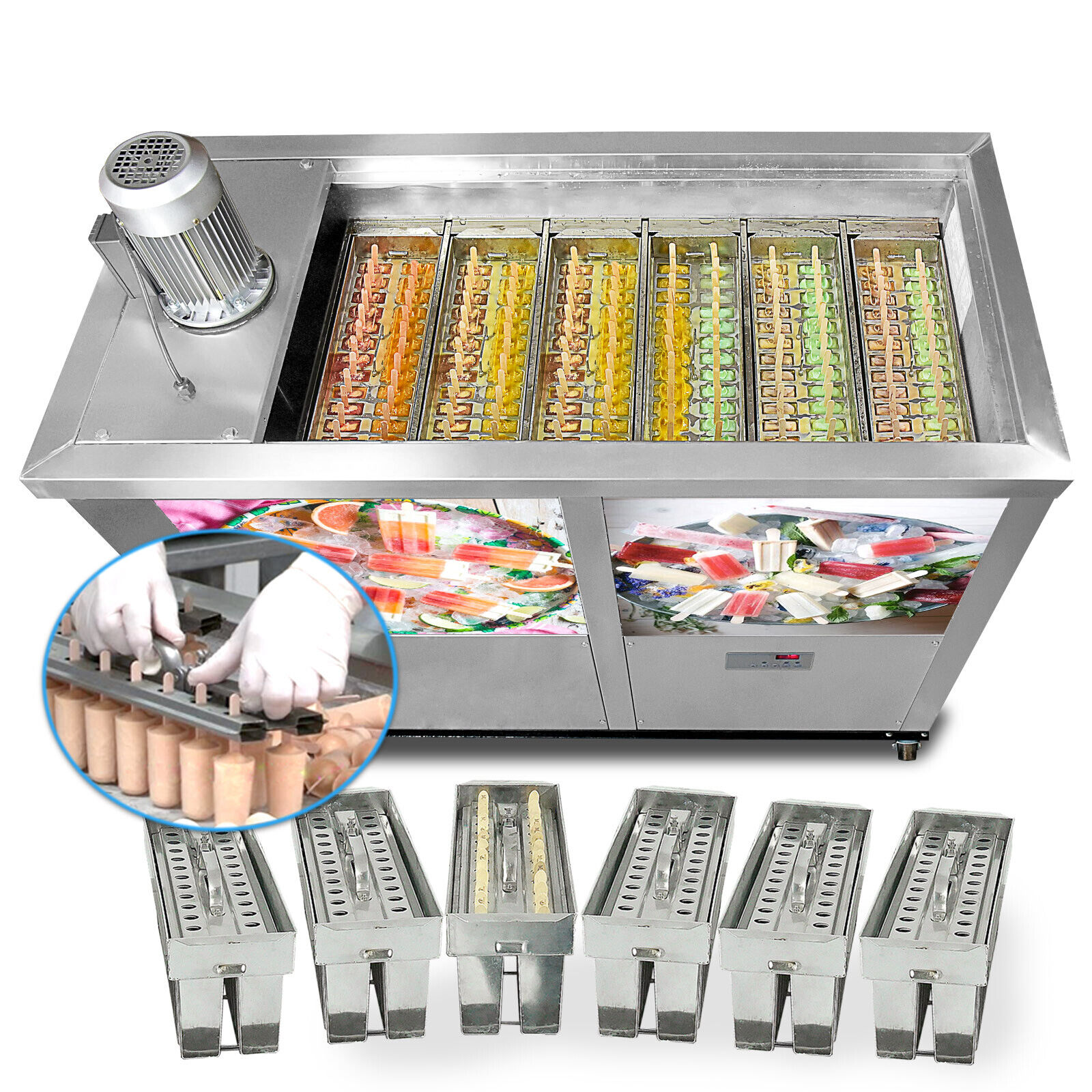 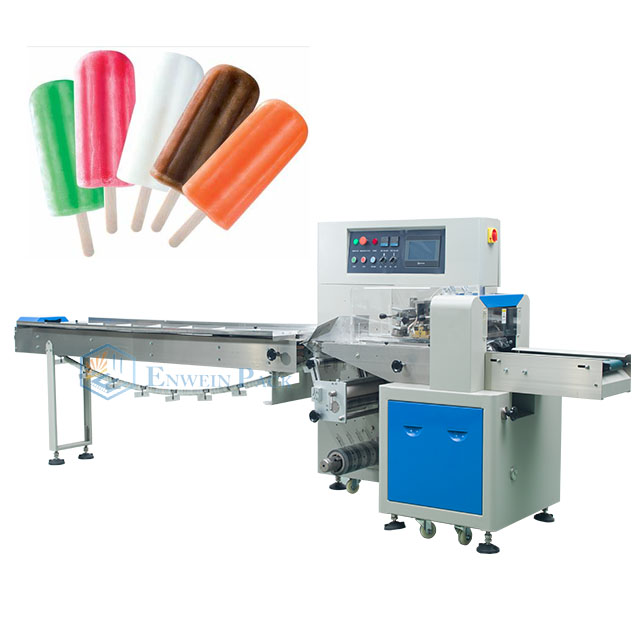 4.Packageing machine:-
PLANT LAYOUT:-
HOW I WILL GET LOAN FOR BUSINESS?
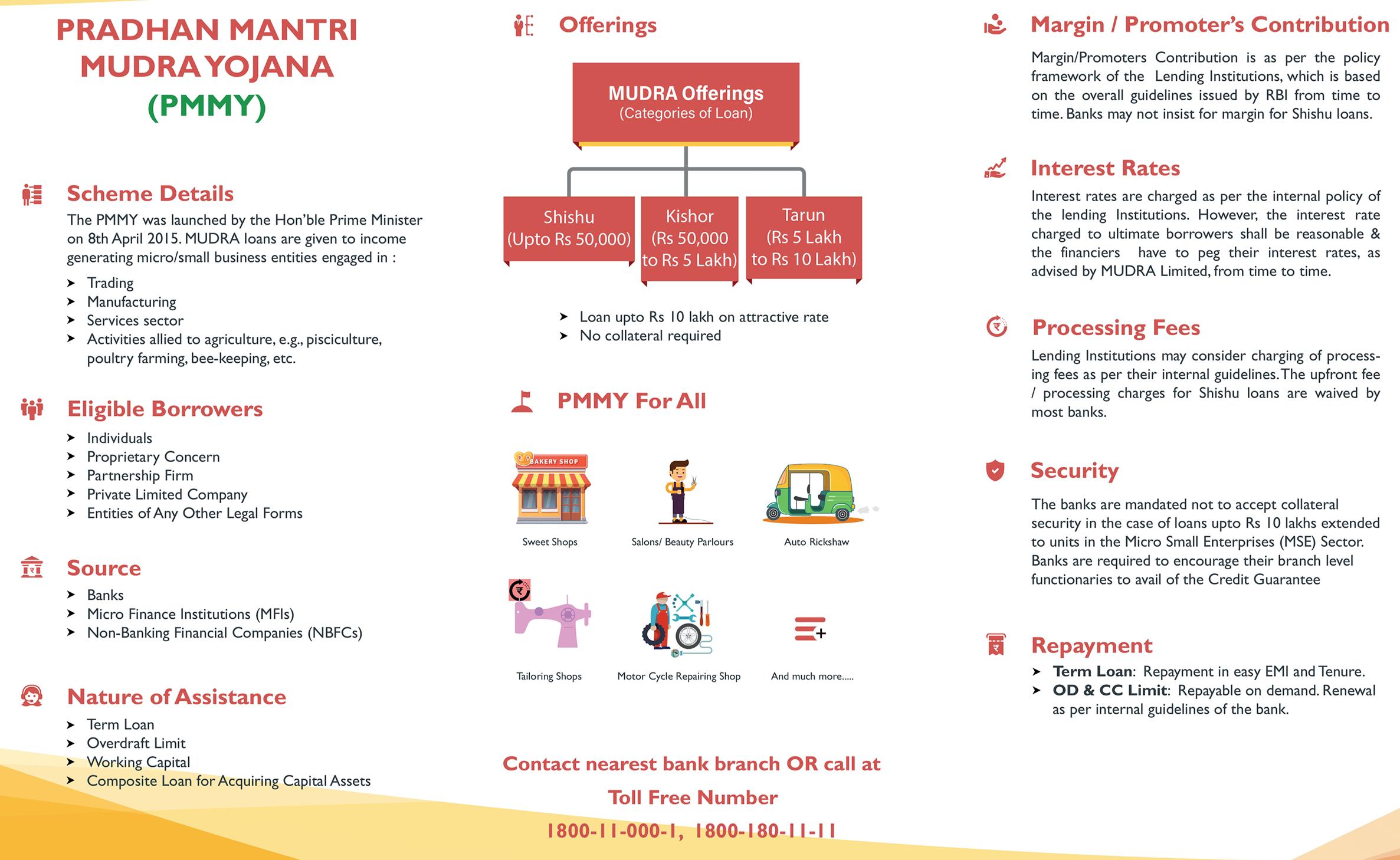 MANUFACTURING PROCEDURE:-
Wash the fruits and extract the fruity portion from them 
Grind the fruity portion by adding water with the help of mixer grinder and collect them into the container 
Adding water, saccharine  colours, flavours  with the Juice and mix them properly so that it increase the quantity test and colour.
Fill the popsicle mold template by the mixed  solution.
Add popsicle sticks with them and close the cover
Dip those popsicle mold into the glycol and water mixture solution at -25°C temperature.
After 10-12 minutes later open the cover remove the mold and dip into the normal water and separate the popsicle from the template.
Collect the popsicles and package them with the help of packing machine.
Store the popsicles into the coal store.
MARKETING:-
THANK YOU